Panduan Input Anggaran Belanja Kegiatan SiPerkasa
Pilih SNP yang akan dianggarkan
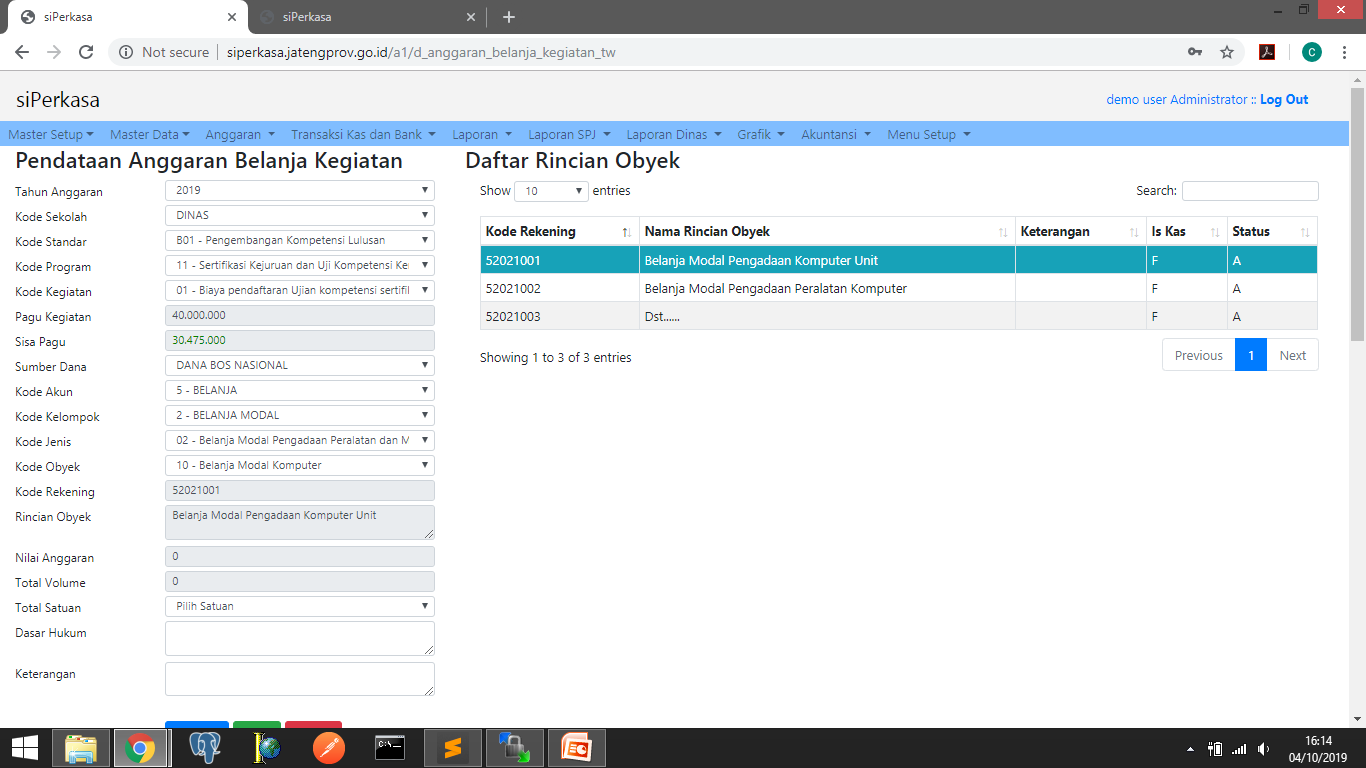 Pilih kode akun, kelompok, jenis dan objek kemudian dobel klik pada 
	tabel disisi kanan untuk memilih rekening belanja kegiatan
Isi total satuan sesuai dengan kebutuhan kegiatan
Isi dasar hukum atau bisa dikosongi bila tidak tahu
Isi keterangan untuk menjelaskan anggaran atau bisa dikosongi
Kemudian klik tombol simpan
Isi form data triwulan dengan menginputkan data volume belanja, 
	satuan dan harga satuan
Kemudian klik simpan
Untuk Melihat anggaran belanja yang sudah dianggarakan dapat dilihat dihalaman Lapoan RAPBS Murni
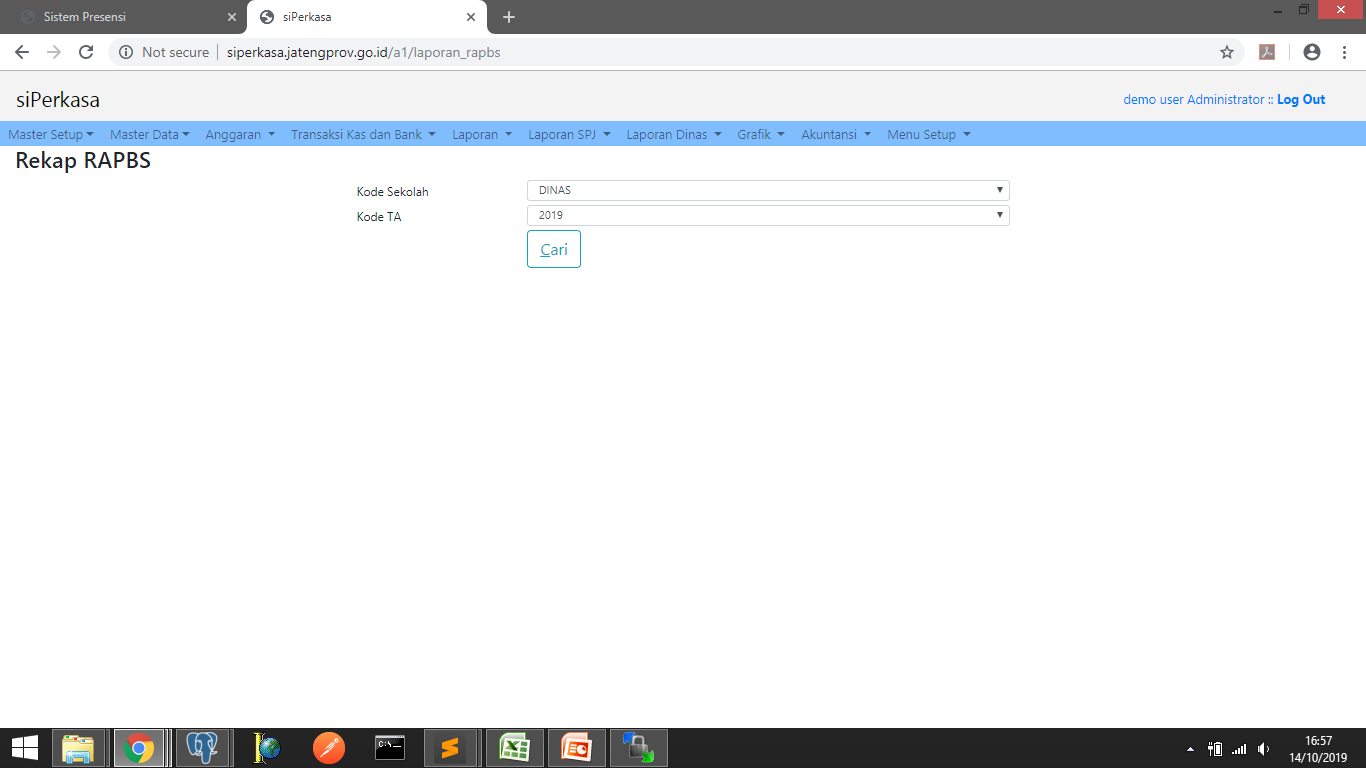 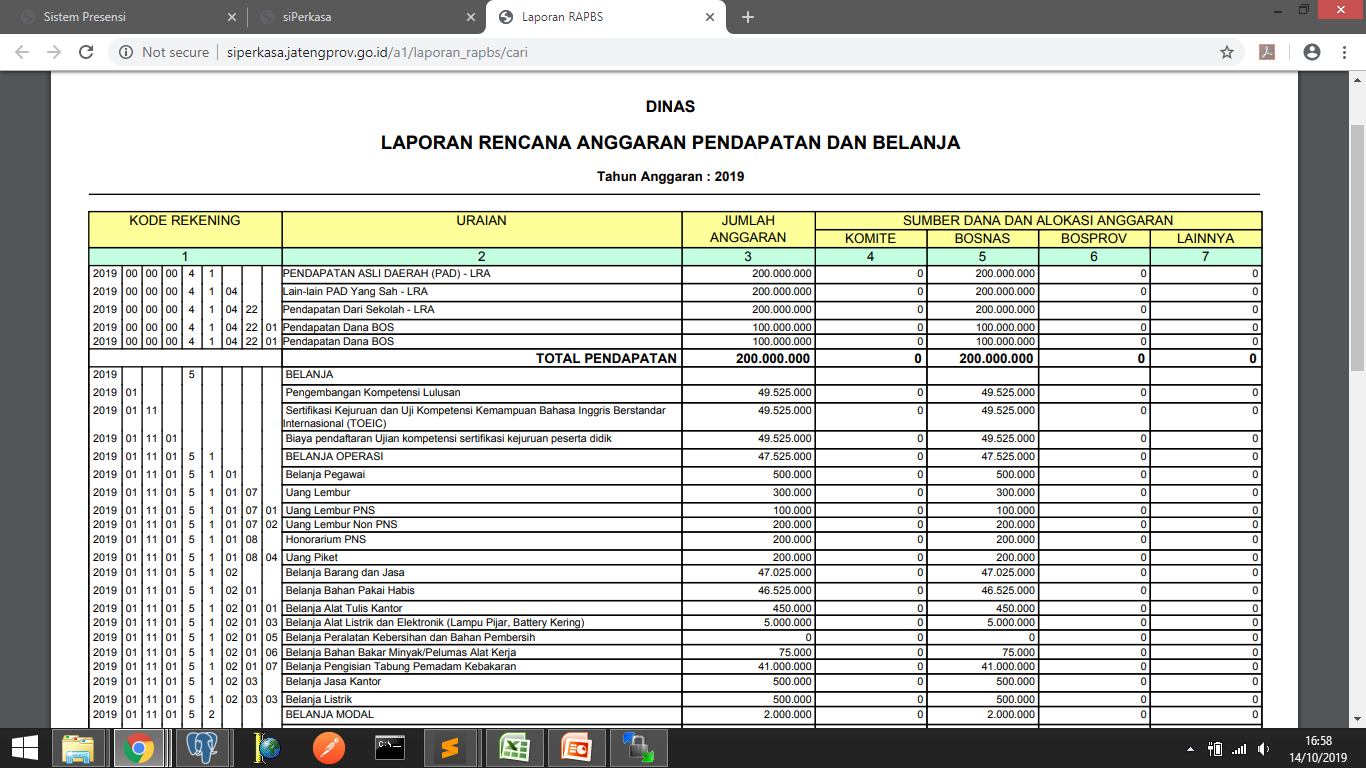